Changes in the financial labour market:

Impact of the directive 2014/65 (MIFID II) and digitalisation
Lucia Kováčová, Adam Šumichrast, Marta Kahancová
July 16, 2021
Summary of research activities
Aim of the research: 
To examine the impact of digitalisation and the MiFID II regulation on organisational changes, skill management, working conditions and industrial relations in the banking sector 

Literature review (September – November 2019)

Qualitative research (March – October 2020):
Semi-structured interviews with representatives of trade unions, employers, employers associations, public sector, NGOs (active in labour rights protection)
Case studies: Austria, Finland, Italy, Slovakia

Quantitative research (March 2020 – December 2020)
Survey of workers 
Survey of social partners

Analysis of the survey data (March – April 2021)
Main findings for Slovakia
Main Findings for Austria
Survey of social partners
Time frame: March 2020 – December 2020

Aim: to map out perspectives and opinions of TUs, employer´s associations and public institutions on the impact of the MiFID II and digitalisation on organisational changes, skill management, working conditions in the banking sector 

29 questions; in English

Dissemination: with support of project partners and via email addresses

https://www.surveymonkey.com/r/D5ZPPYC
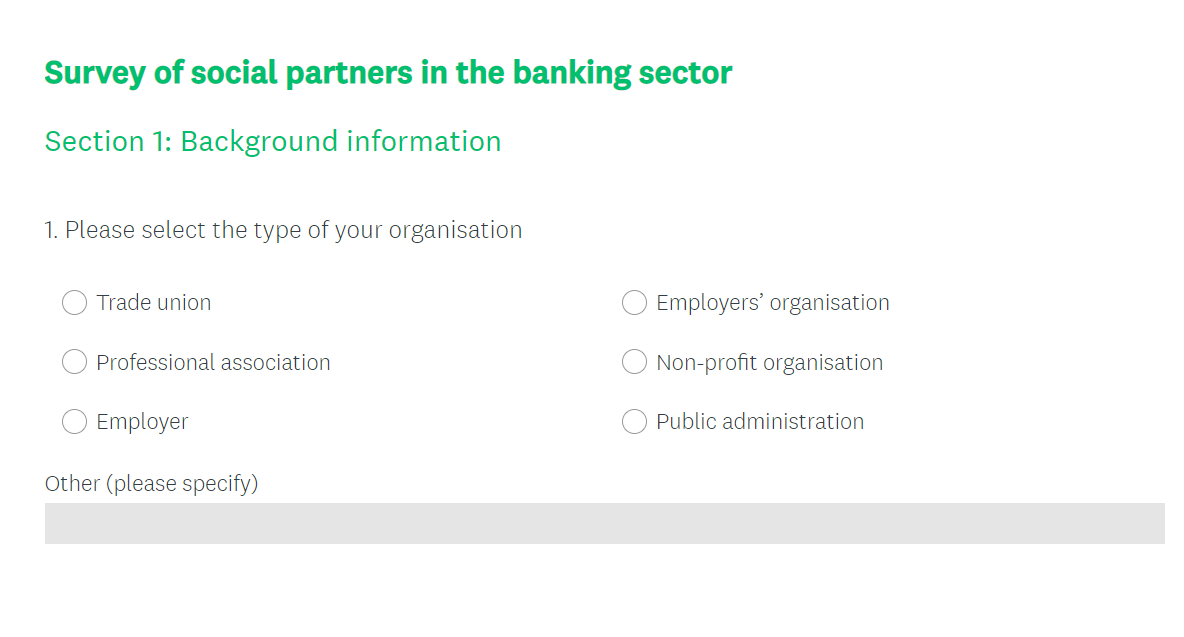 Survey of workers in the banking sector structure of responses (1112)
Survey of workers in the banking sector – structure of responses
Please select the country where you currently work (N=1112):
Survey of workers in the banking sector – main findings (selected)
Clarity of the MiFID II new skill requirements:
Very unclear and unclear (15%), slightly unclear (24%), clear (33%) very clear (15%), I do not know (11%)
(N=909)


Forms of trainings or other skill-upgrading support:
E-learning courses (724)
Guidelines or other learning materials (394)
Offline courses provided by the employer (344)
Offline courses provided by the external organization (190)
Peer-to-peer support (236)
None (32)
(N=904)
Please rate the level of stress at work (N=642):
Severe (58%), moderate (32%), Mild (8%) and none (1%)


What is the cause of your stress at the workplace? (N=627)
Volume of workload (77%)
Complexity of the allotted tasks (41%)
Frequent interruptions at work (41%)
Relationship with my manager (31%) 
Introduction of new technological devices and applications (26%) 
Relationships with the clients (17%)
Survey of social partners in the banking sector – structure of responses
The most effective forms of trainings or other skill-upgrading support:

E-learning courses (10)
Guidelines or other learning materials (7)
Offline courses provided by the employer (10)
Offline courses provided by the external organization (10)
Peer-to-peer support (12)
(N=23)
Please rate to what extent do you agree with the following statements (N=24)
Survey of workers in the banking sector – main findings
Please rate the relevance of the problems currently occurring in the banking sector/investment companies (N=24):
Survey of workers in the banking sector – main findings
Since the introduction of the MiFID II regulation in 2018, please rate to what extent (N=22):
Main conclusions  - comparative perspectives
Multi-channel nature of services and communication has significantly increased the level of stress and emphasised a need for  stress-reduction policies at the company level


Bank clients´ behaviours has changed - bank employees act rather as navigators through banking services


Training aspect: 
a strong demand for peer-to-peer support/learning and comprehensive skill management strategies
Strong focus on digital skills, problem-solving skills and adaptability
Main conclusions  - comparative perspectives
Digitalisation has not fully eased the work – new tasks have emerged (paperwork, providing prompt response to clients via novel communication channels)


Enlargement of IT departments and new IT-related job positions

Penetration of FinTech companies in the banking sector is expected to be growing

At the same time, challenges have occurred: (1) high level of stress and pressure at the workplace; (2) exclusion of  certain groups of workers; (3) fluctuations of workers in the banks.
Questions for discussion
How you do assess the effect on the pandemic on the working conditions in the banking sector?

Has the pandemic brought any policy paradigms in the banking sector (e.g., reduced working hours, better work-life balance policies) in your country?

Has the pandemic created any challenges and opportunities for the social partners in the banking sector regarding their engagement in policy making?
THANK YOU FOR YOUR 
ATTENTION!
lucia.kovacova@celsi.sk